CONVERSATION DIRIGÉE
Format  des Responses Libres(4 parties, 50% du score total)
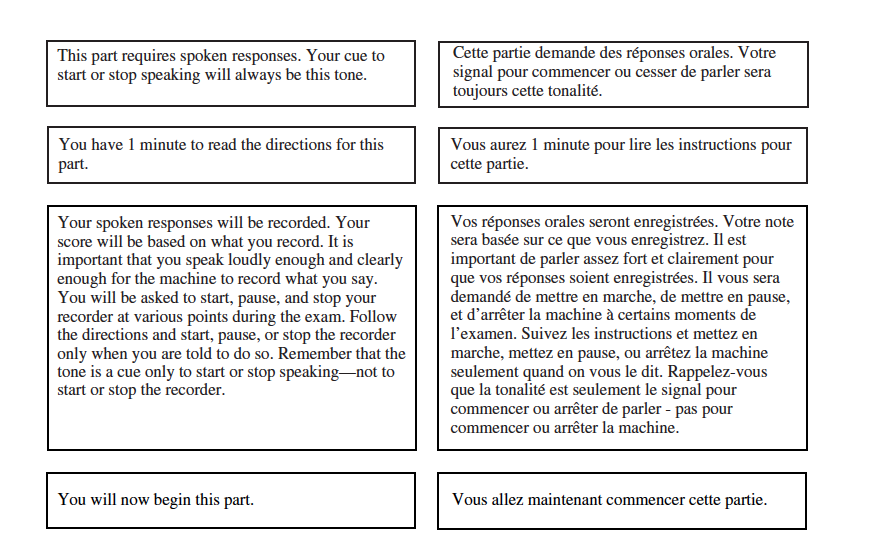 Instructions
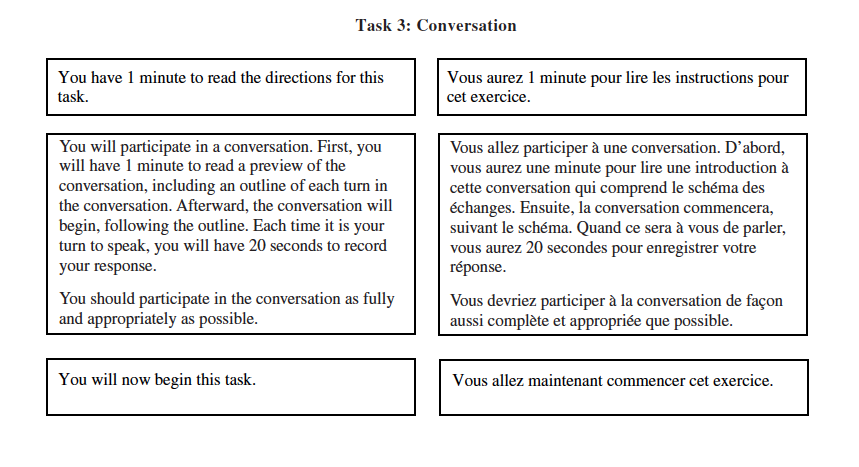 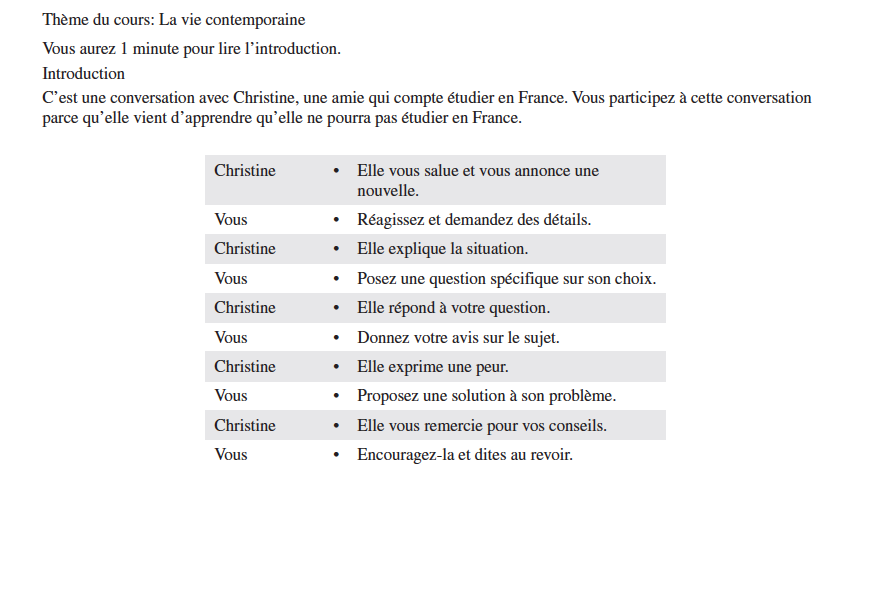 Préparation de la conversation
Les élèves vont avoir 1 minute pour lire les instructions et 1 minute  pour lire le schéma. Ils ont donc 2 m. de préparation
Préparer toute la conversation et faire attention AUX INSTRUCTIONS….Il faut accomplir LA TÂCHE!
On annonce souvent quelque chose au début
Réagir à cette bonne ou mauvaise nouvelle:
Qu’est-ce qui s’est passé?  
Je ne peux pas le croire!  
Oui, cela m’intéresse beaucoup!  
Oui, ça m’intéresse…. 
Prendre des notes en marge du schéma de la conversation pendant la préparation
Que doit faire l’élève pendant la conversation dirigée?
Utiliser des formules appropriées pour commencer et conclure la conversation
Savoir les bonnes formules pour exprimer une variété d’émotions:
La surprise ou la joie 
l’enthousiasme ou l’impatience
la sympathie ou l’indignation
L’accord ou le désaccord, etc…
Que doit faire l’élève pendant la conversation dirigée?
L’élève doit pouvoir réagir aux situations sociales normales entre copains:
Accepter ou refuser une invitation
Suggérer une solution
Offrir son aide, etc…
L’élève doit pouvoir exprimer son opinion et point de vue sur une variété de sujets
Préparation de la conversation
Au milieu de la conversation, élaborer
Par exemple
Moi, à ta place
Si j’étais toi/ conditionnel
Personnaliser: l’été dernier, j’ai participé…
Préparer son “au revoir” un peu élaboré.
« Ciao, à la semaine prochaine! » ne va pas remplir 20 secondes
La réponse finale peut être un peu plus courte
Parler fort et clairement
S’auto-corriger si nécessaire